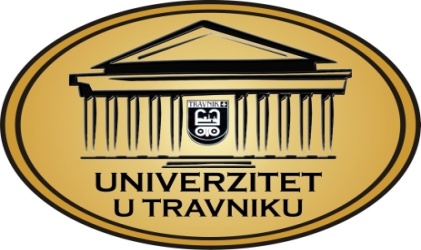 PRAVNI FAKULTETFINANSIJE I FINANSIJSKO PRAVOautor-prof.dr. Jahić Mehmed, izdanje Sarajevo 2004 g.
Predavači:
Prof.dr. Halil Kalač

Haris Kozlo MA
viši asistent na ekonomskopravnoj naučnoj oblasti
VJEŽBE 6UVOD
Predmet Finansije i finansijsko pravo ima za cilj:

Da studente upozna sa osnovnim finansijsko-pravnim kategorijama i finansijskim pravom s osvrtom na finansijski sistem BiH,
Sticanje znanja za praktičan rad u finansijskim institucijama, organima javne uprave i pravosuđa,

,,studenti stiču znanja o novčanim tokovima, budžetu, raspodjeli n
Tematske jedinice predmeta Finansije i finansijsko pravo:
Pojam i historijski razvoj finansijsa i finansijskog prava
Vrste finanijsa i finansijskog prava
Novac, valute i devize u finansijskom pravu
Bankarsko pravo i bankarski sistem
Finansijske institucije
Uloga i značaj finansijskih izvještaja u finansijskom pravu
Poresko pravo i vrste poreza u BiH
Carinsko pravo i carine u sistemu prihoda BiH
Takseno pravo i taksena sistematizacija u BiH
Pravo i vrste doprinosa u BiH
Budžetsko pravo
Organi nadležni za postupak naplate javnih prihoda i finansijske kontrole
Devizni kurs
Kada neka osoba odluči posjetiti drugu zemlju kao turista ili obaviti uvoz ili izvoz robe, prilikom transakcija koristiće stranu valutu. Isto se dešava u slučaju da osoba želi uzeti hipotekarni ili drugi kredit u stranoj valuti ili ako želi investirati u stranu finansijsku aktivu, uključujući i depozite u stranim bankama.
Šta je devizni kurs? 
Devizni kurs između dvije valute je kurs po kojem se jedna valuta zamjenjuje za drugu.
Devizni kurs
Postoje tri osnovna sistema deviznih kurseva: 
A) Slobodno fluktuirajući devizni kurs; 
B) Upravljani fluktuirajući devizni kurs 
C) Fiksni devizni kurs; 

Mnogi domaći i strani faktori utiču na devizni kurs valute (ekonomske perspektive, politička situacija, trgovinski bilans, inflacija, poreske i carinske stope, razlika između domaćih i stranih kamatnih stopa)
Režim deviznog kursa u BiH
Bosna i Hercegovina primjenjuje sistem fiksnog deviznog kursa. Sidrena valuta za KM je euro. 
Fiksni devizni kurs određen je Zakonom o Centralnoj banci Bosne i Hercegovine. Član 32. ovog zakona glasi „službeni devizni kurs za valutu Bosne i Hercegovine je 1 KM za 0.511292 EUR, odnosno 1 EUR iznosi 1.955830 KM". Kurs KM prema euru je ostao nepromijenjen od kada je postavljen Zakonom 1997. godine. 

Ovo pruža veoma važan i dragocjen nivo stabilnosti deviznog kursa KM-a za mnoge transakcije bh. građana.
Aprecijacija/deprecijacija
Aprecijacija znači da vrijednost domaće valute raste u odnosu na neku drugu valutu.

Deprecijacija je suprotno kretanje vrijednosti deviznog kursa valute. Valuta postaje slabija u odnosu na druge valute.
Uzimanje kredita u stranim valutama
Cilj kreditora je da ostvari profit na plasiranim kreditima. Ukoliko je kreditor spreman da ponudi nižu kamatnu stopu na kredite u stranim valutama, to nije zbog toga što mu je žao klijenta ili želi da pomogne klijentu, nego zbog toga što očekuje da će valuta aprecirati u odnosu na KM u toku trajanja kreditnog ugovora.

Treba biti vrlo skeptičan prema onima koji tvrde da mogu predvidjeti kako će se mijenjati devizni kurs ili da imaju model koji to može precizno predvidjeti. Kada bi neko mogao da predvidi dugoročno kretanje deviznih kurseva, onda bi mogao postati izuzetno bogat.
Devizno tržište za klijente
Banke i mjenjačnice su mjesta na kojima će većina potrošača kupiti i prodati strane valute. 
Obično govorimo o dvije vrste kurseva - kupovni i prodajni. 
Kupovni kurs je cijena po kojoj banka ili diler kupuju stranu valutu od klijenta u zamjenu za domaću valutu. 
Prodajni kurs je cijena po kojoj će banka ili diler naplatiti klijentu koji želi kupiti stranu valutu u zamjenu za domaću valutu, odnosno KM.

Klijenti moraju biti upoznati sa zaračunavanjem provizije. Banke i dileri zarađuju na deviznim transakcijama kroz zaračunavanje provizije ili drugih naknada.
Hedžing
Tehnika koja se može koristiti da se neutrališe rizik od nepovoljnog kretanja deviznog kursa je "hedžing" (hedging). 
To znači da je moguće izbalansirati devizni rizik za kredit u stranoj valuti kroz pravljenje ugovora s bankom (ili drugom finansijskom institucijom). Taj ugovor ima suprotnu deviznu poziciju, tako da će ukupna neto devizna pozicija biti izbalansirana. Ako klijent izgubi novac na jednom ugovoru, istovremeno će ga zaraditi na drugom. 

Ima nekoliko važnih detalja: 
1. Hedžing nije besplatan. 
2. Mogućnosti hedžinga se ne koriste često za domaćinstva. 
3. Ugovori za hedžing nisu na raspolaganju za sve valute s kojim se ne trguje često na međunarodnim tržištima. 
4. Što je duže trajanje deviznog rizika, teže je i skuplje da se za takav rizik napravi hedžing. 
5. Neki korporativni klijenti (preduzeća) imaju mogućnost prirodnog hedžinga